4-H Public Speaking Challenge
Morgan County
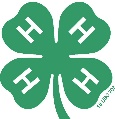 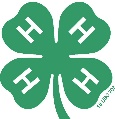 State Contest Guidelines
Select a topic that interests you and you will enjoy talking about.
After you have selected a topic, learn as much as possible about your subject. Gather information from several different sources, such as your school or city library, your local 4-H Office, or by asking an expert on the subject. For example, if you did your speech on fire safety, you could visit your local fire department and get information on the number of fires in your community last year.
Your speech can be informative, persuasive or entertaining.
When giving your speech, use note cards unless you are confident that you have your speech memorized.
You may not use props or visual aids during your speech.
The length of speeches should be:
4th grade: 2-3 minutes
5th grade: 3-5 minutes
6th-8th grade: 3-5 minutes
9th-12th grade: 5-7 minutes (high school speeches must include 4-H)
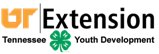 4-H Public Speaking Challenge Morgan County
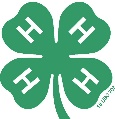 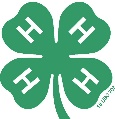 Tips & Tricks
The Hamburger Approach to Speech Writing 
Introduction = Top Bun 
State the purpose of the speech.
Grab the audience’s attention.
Make it interesting!!!

 Main Points = Meat
Tell what idea(s) or topic(s) you are going to discuss.

Details & Specific Examples = Lettuce & Cheese            
Use details (facts or statistics) to support your main point(s).
Include quotes and personal experiences to make your speech interesting.

Conclusion = Bottom Bun 
Re-state the main ideas
Refer back to your opening statement 
Find a creative ending
The last thing you say is what your audience remembers the most!
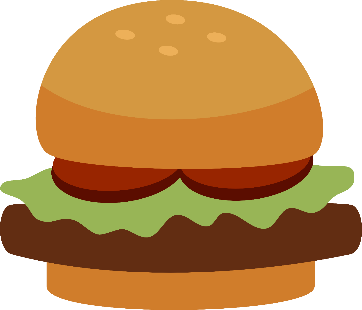 Reminders:
Speak loud and clear. Take your time.
Make eye contact with your audience. 
Stand up straight, do not slouch! 
Keep your hands still.
Practice, Practice, Practice!!
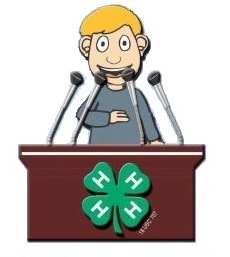 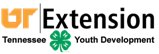